Marketing Toolkit2023
© Vetted Limited all rights reserved
V1. January 2023
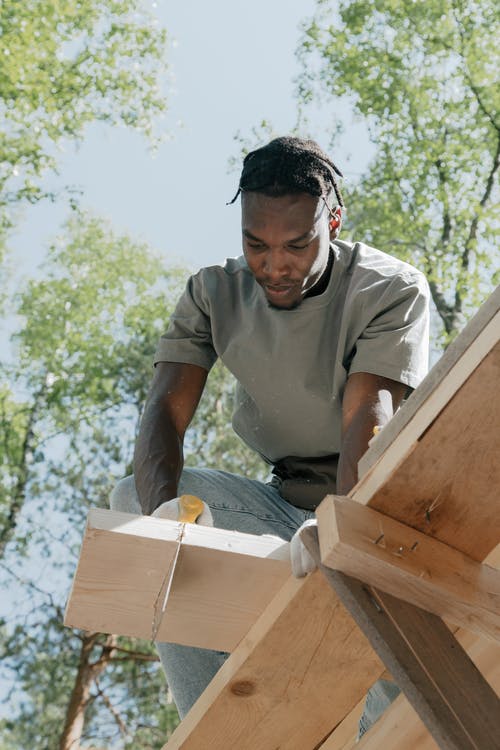 Contents
What is Try a Trade?			
What is involved?				
The benefits to schools/colleges	

Marketing & promotional assets
Copy for newsletters/websites	
Logo to use
Social media handles
Example social media messaging
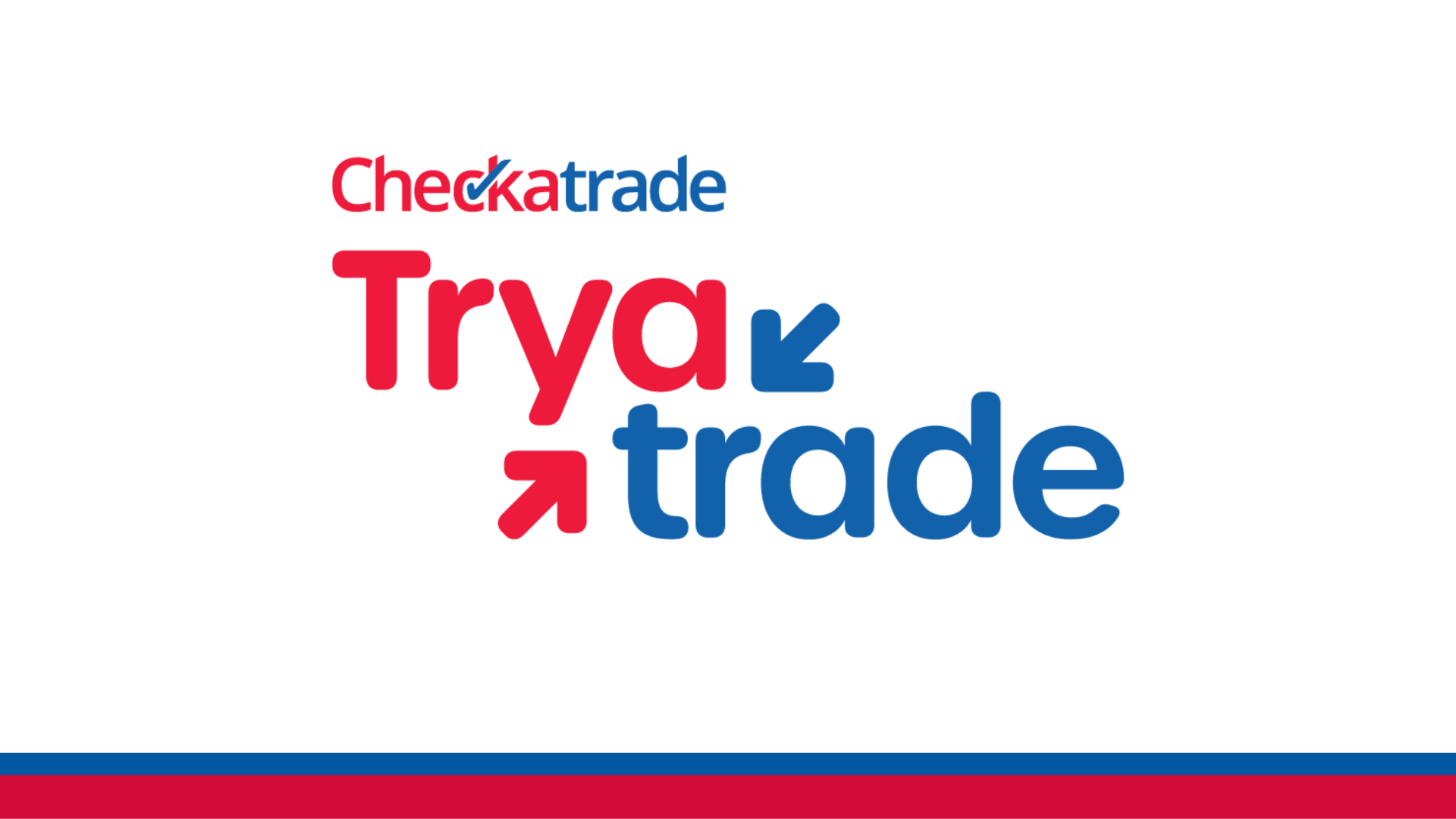 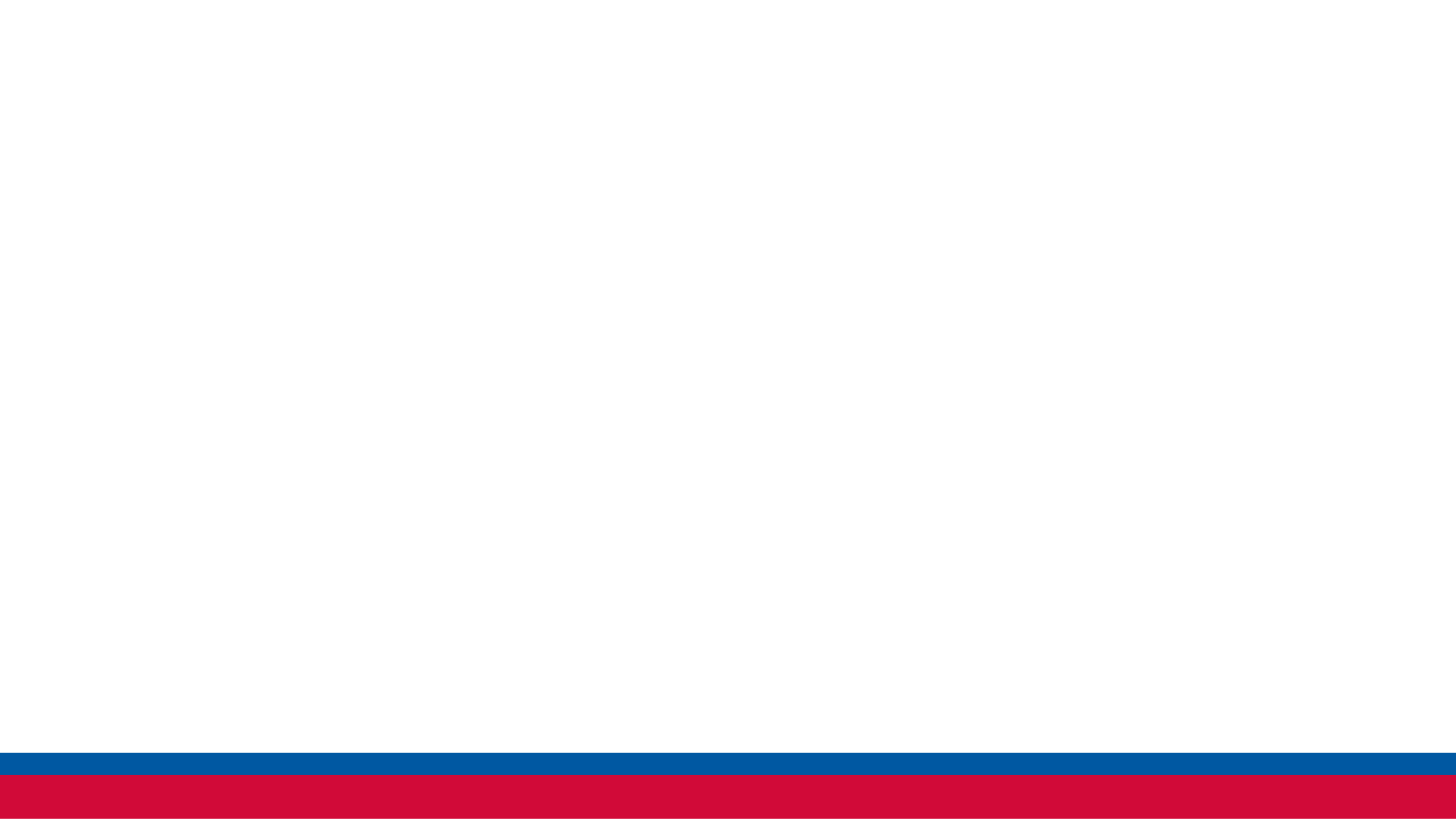 © Vetted Limited all rights reserved
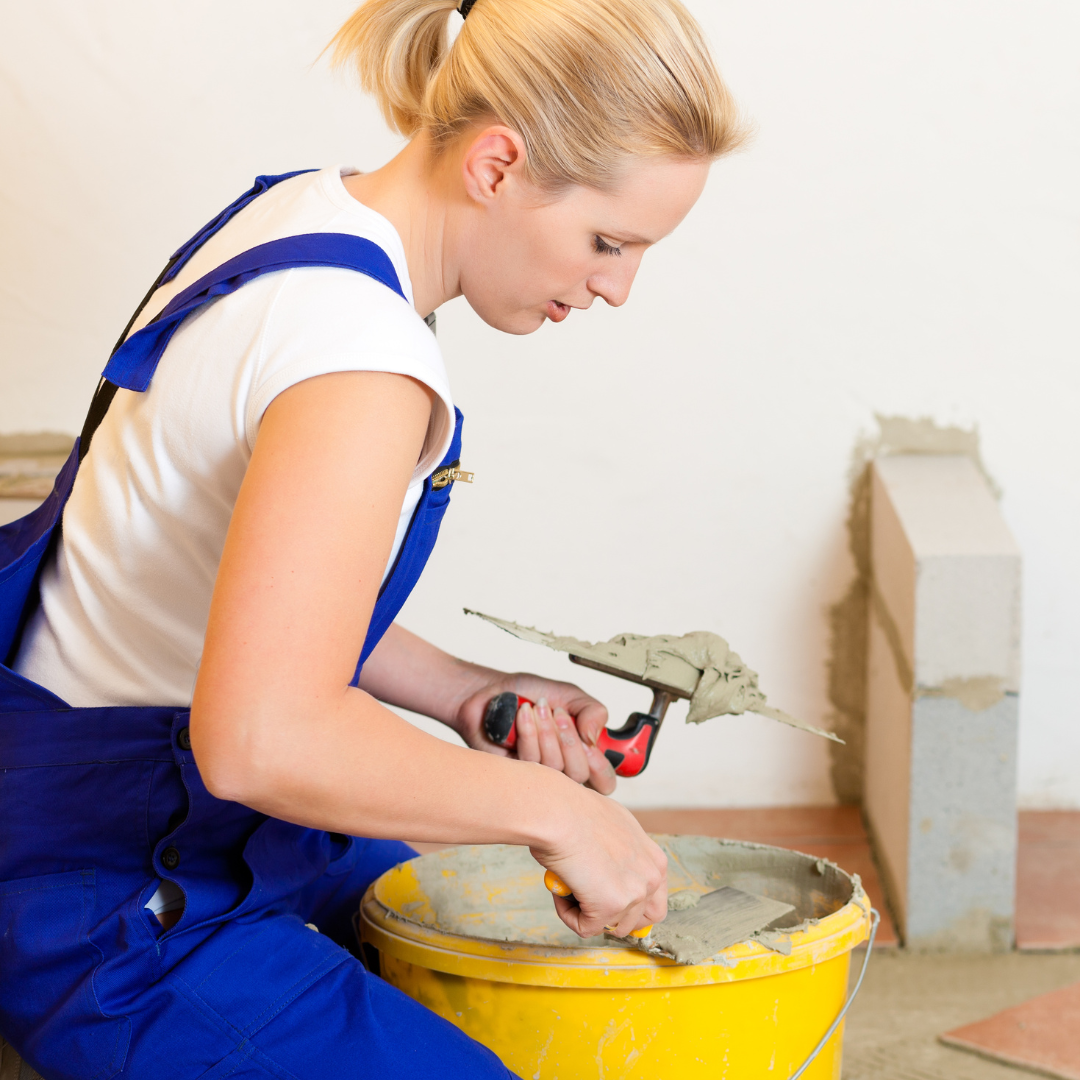 What is Try a Trade?
Try a Trade is a unique programme for schools/colleges, fully funded by Checkatrade, supporting students and their families to understand the fantastic range of career opportunities available through domestic trades. 
The programme aims to:
Develop a broader understanding and awareness of domestic trades 
Inspire young people through resources, case studies and role models 
Involve parents & carers in understanding the employment opportunities and how to access them 
Support young people to pursue a career in domestic trades and support them to access apprenticeships with employers
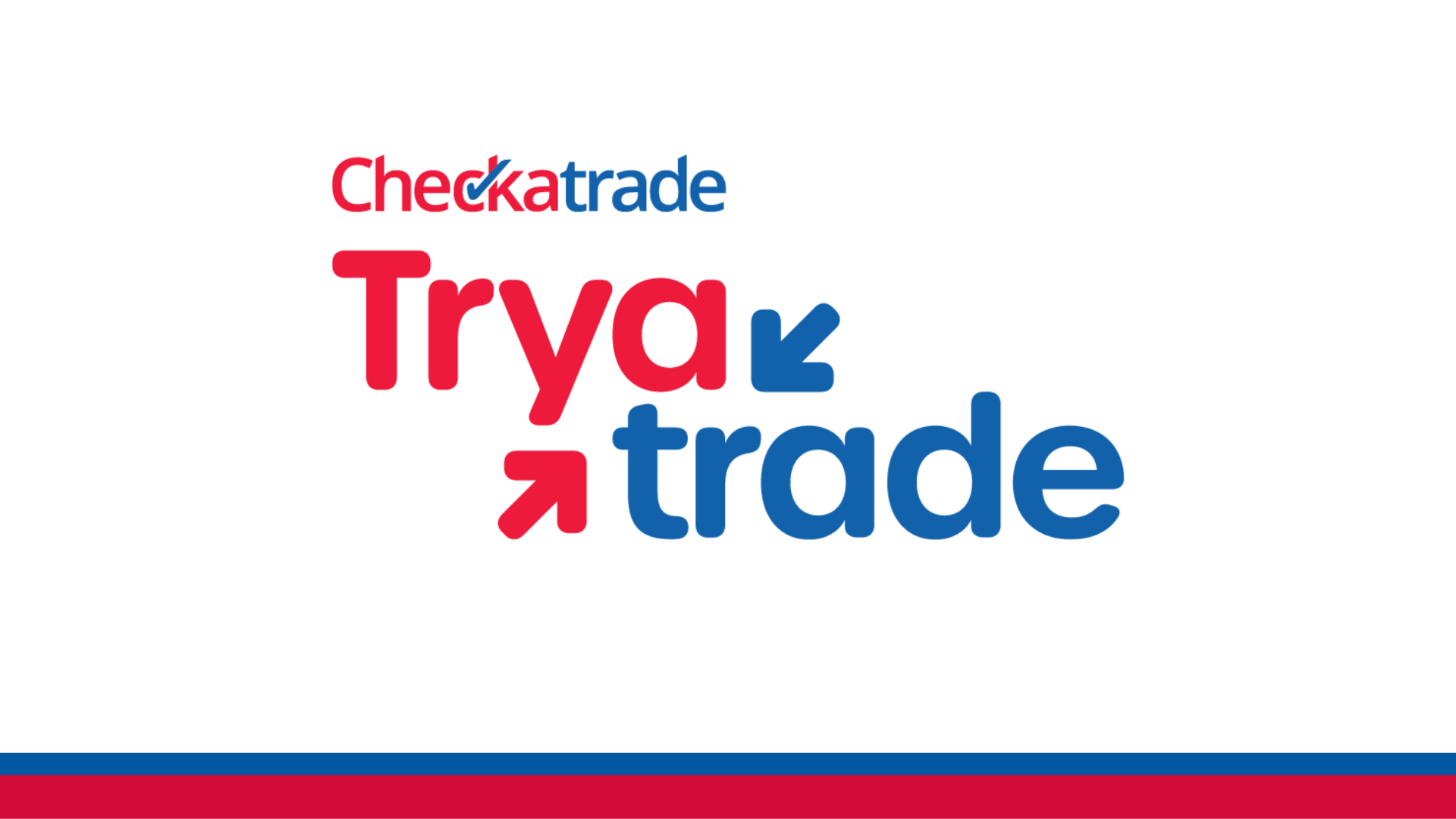 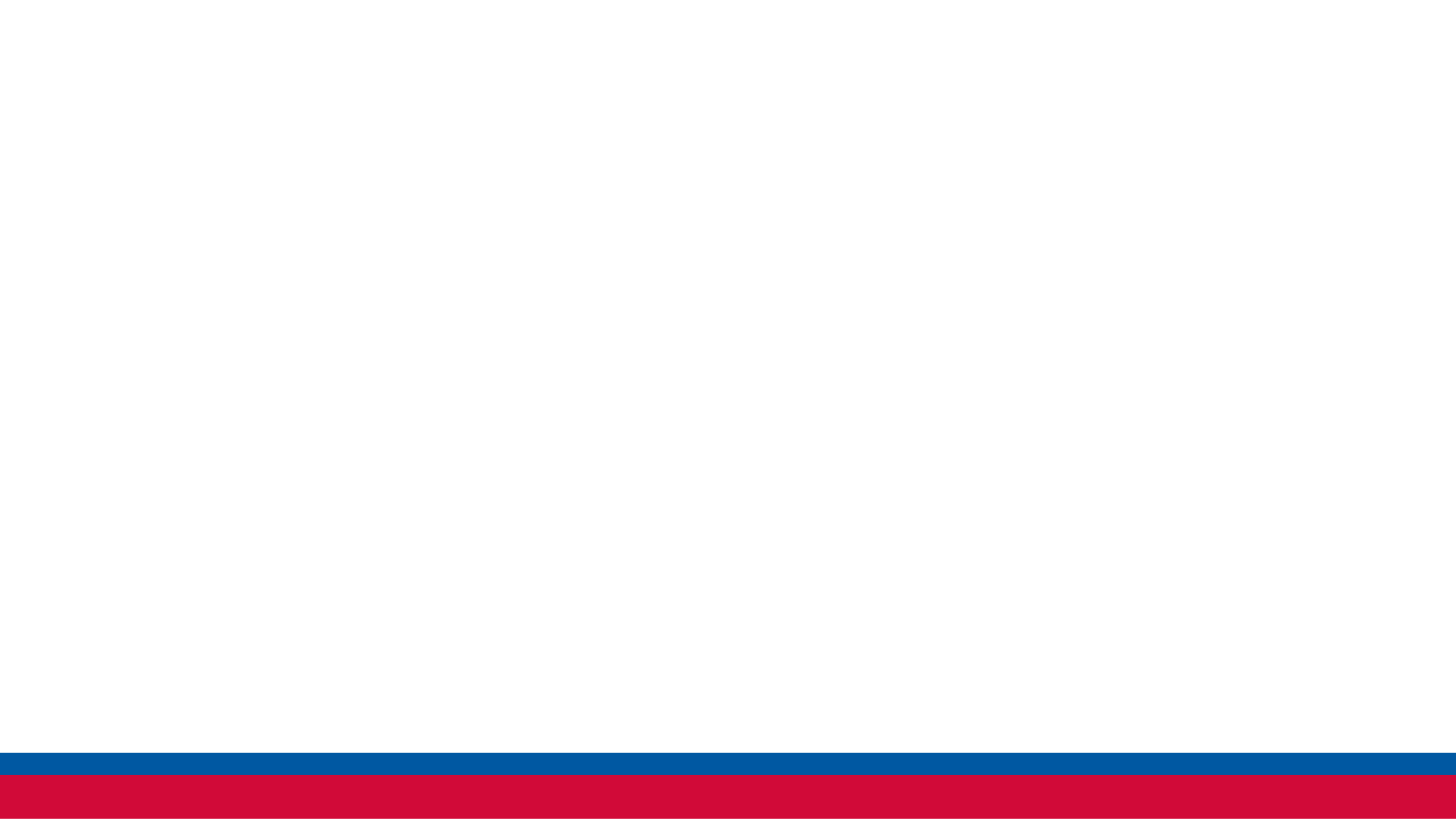 © Vetted Limited all rights reserved
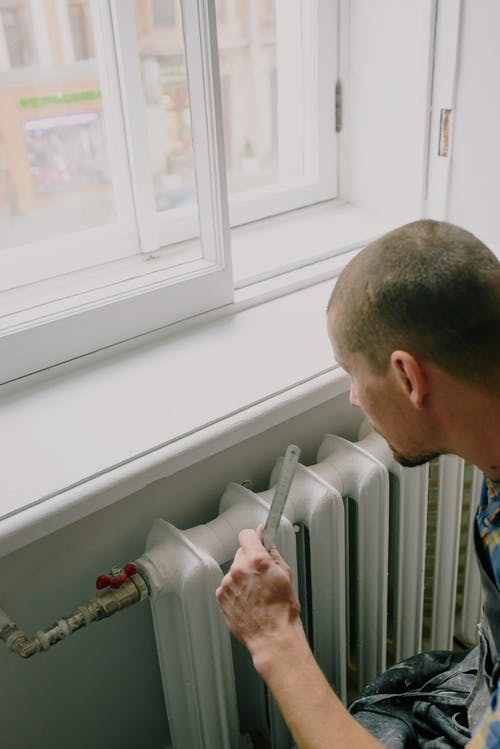 What is involved?
Schools and colleges can access a range of resources to inspire their students about apprenticeships in domestic trades. The self-serve model includes:
A range of inspirational resources, including films, activity sheets, information guides, posters and more
Signposting information for partners that schools/colleges can work with 
Access to the Try a Trade jobs board where students can view and apply for apprenticeship vacancies

Working with partners of the programme and of the school/college community will then help teachers/careers advisers to bring the roles to life, through activities such as:  
Workshops or presentations from local employers  
Meeting and hearing from apprentices 
Employer visits or open days
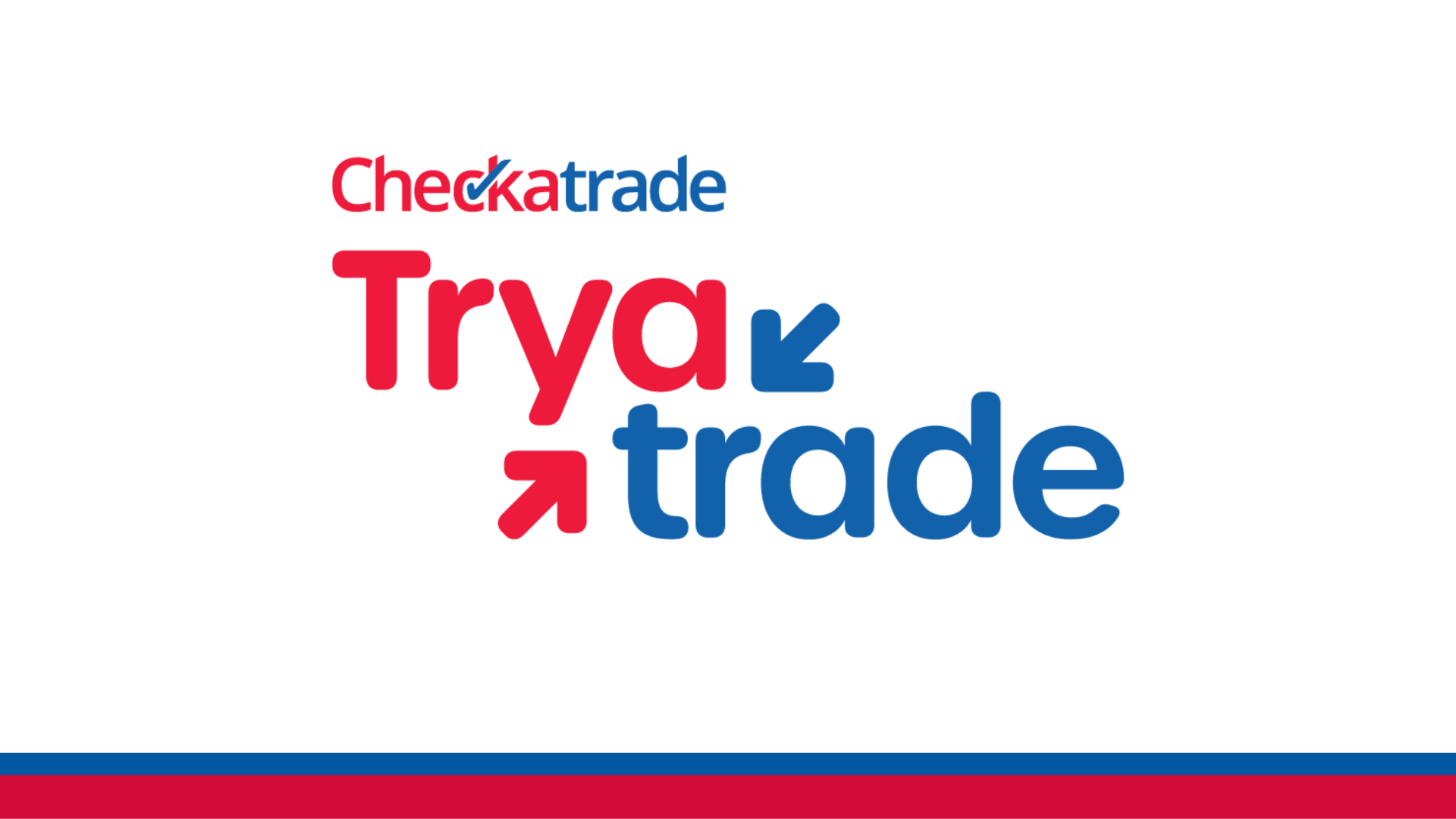 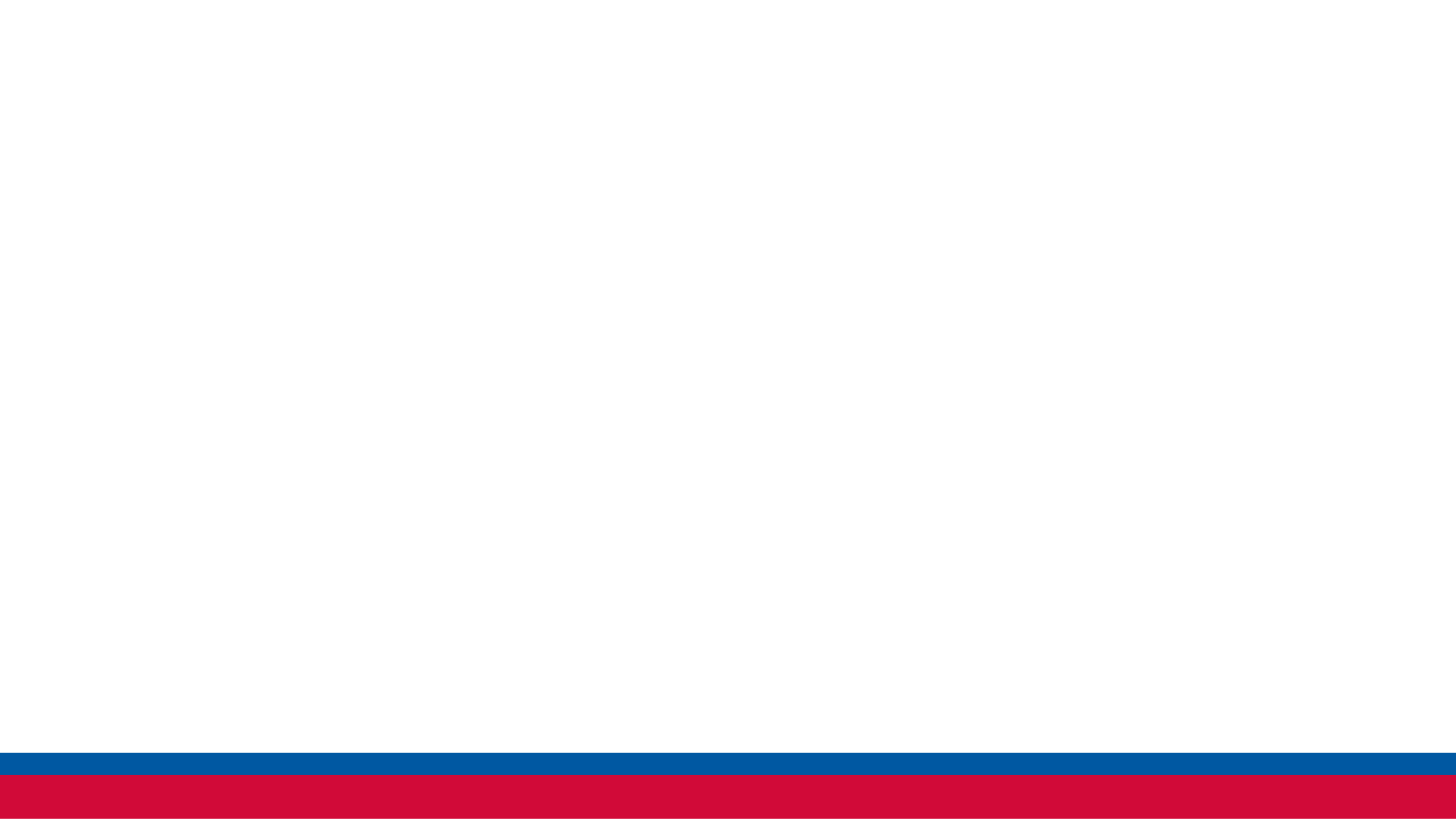 © Vetted Limited all rights reserved
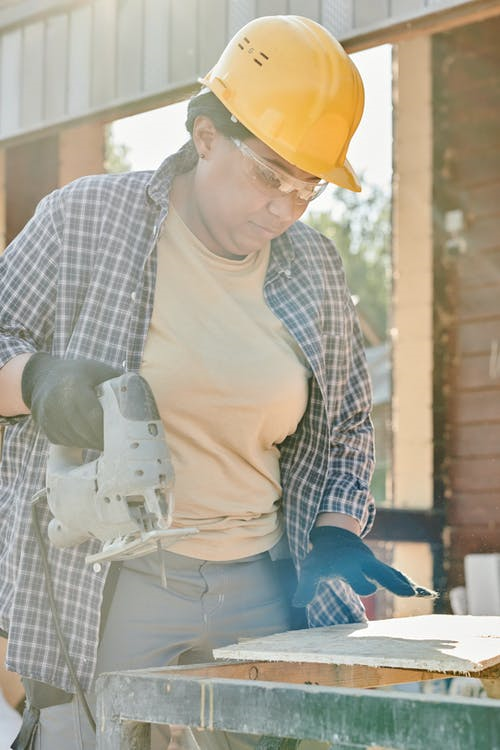 The benefits of Try a Trade
There are many benefits for students, schools/colleges, training providers and employers.
Access to fully-funded support for the school, students and families to develop a broader understanding of domestic trades 
Support the achievement of the Gatsby Benchmarks and the provision of unbiased careers education, information, advice and guidance 
Create progression pathways for students 
Work with committed schools to raise awareness of apprenticeships
Identify and support a pipeline of potential individuals or apprenticeships 
Work with leading trade employers
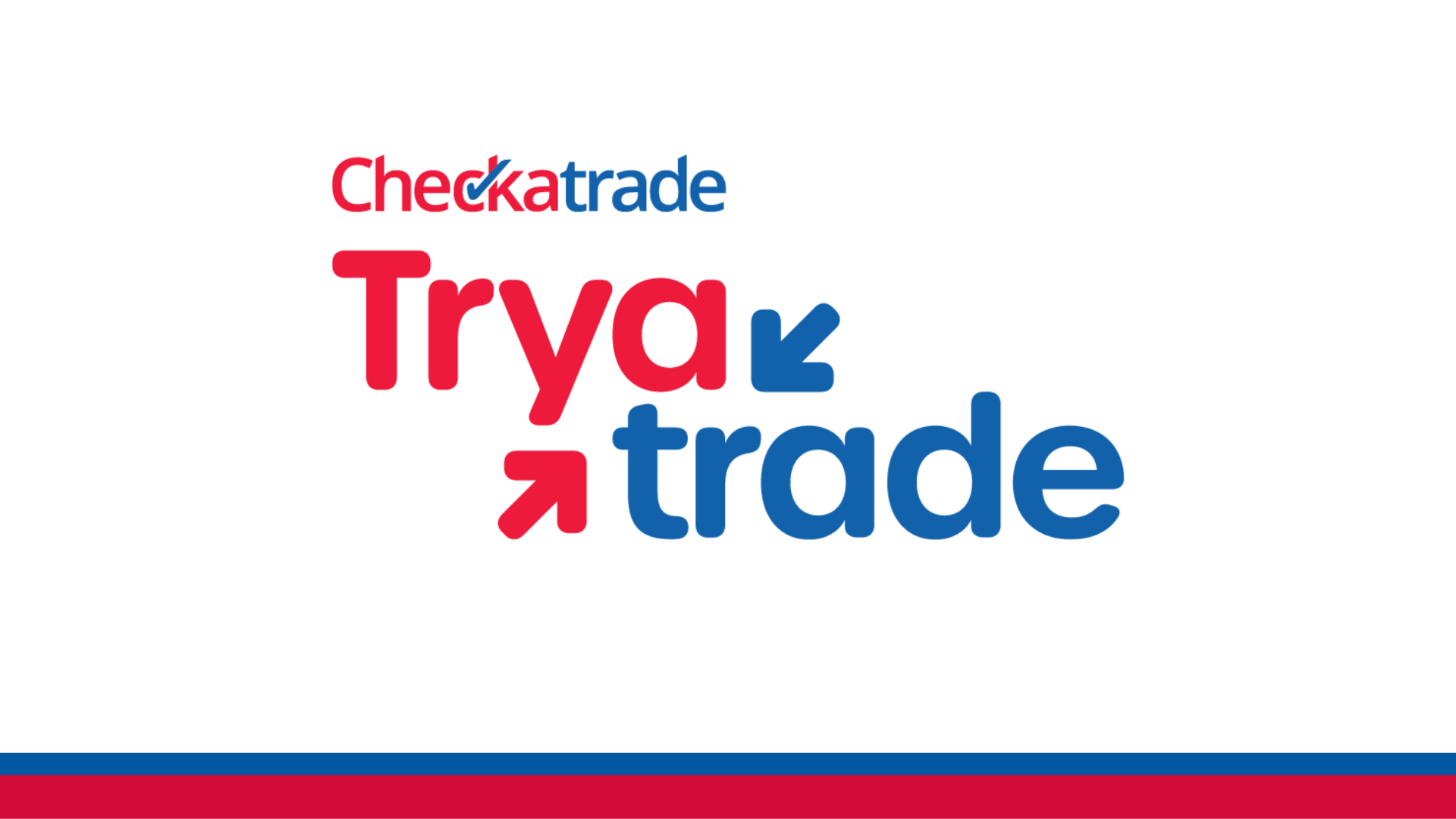 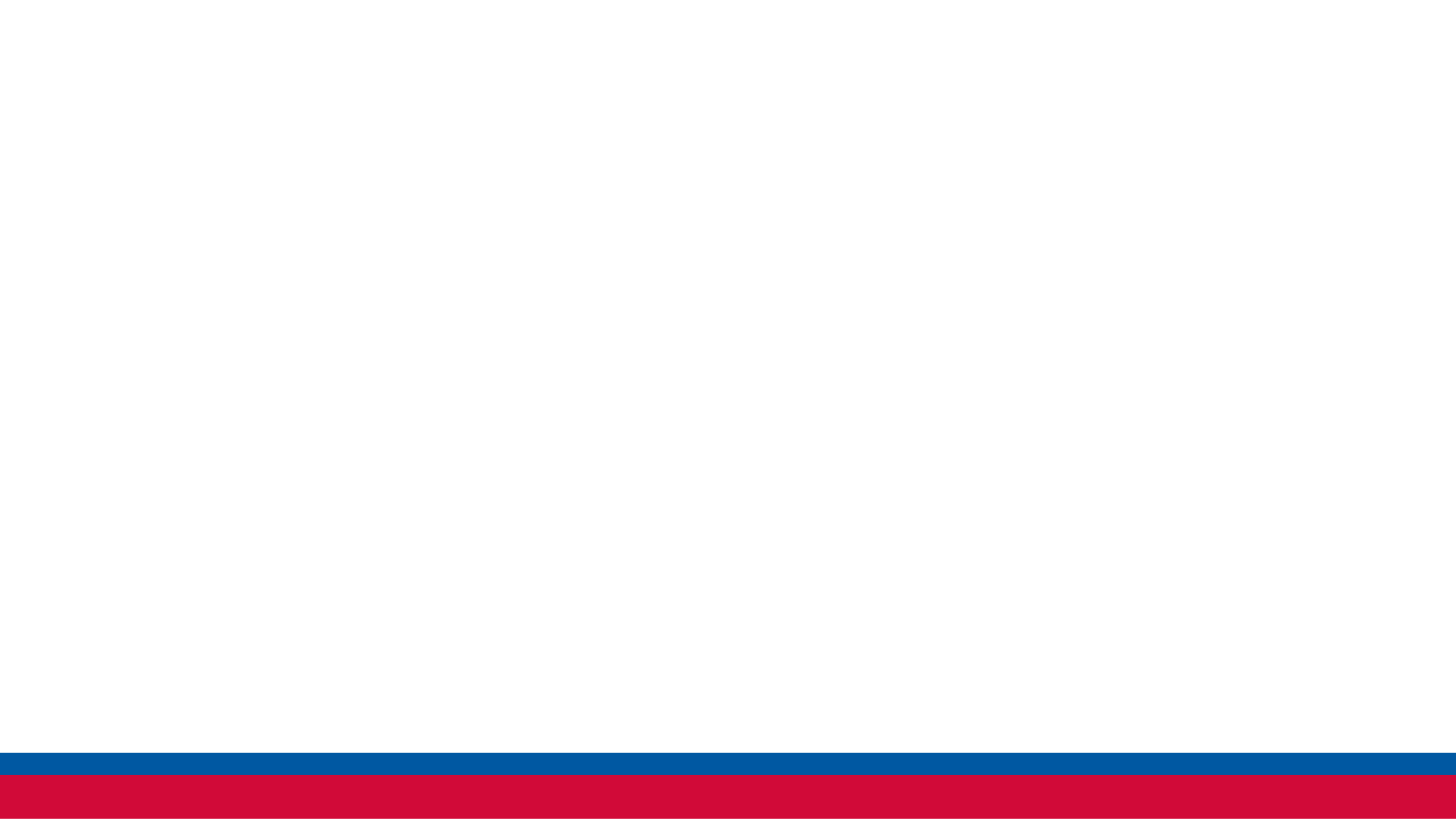 © Vetted Limited all rights reserved
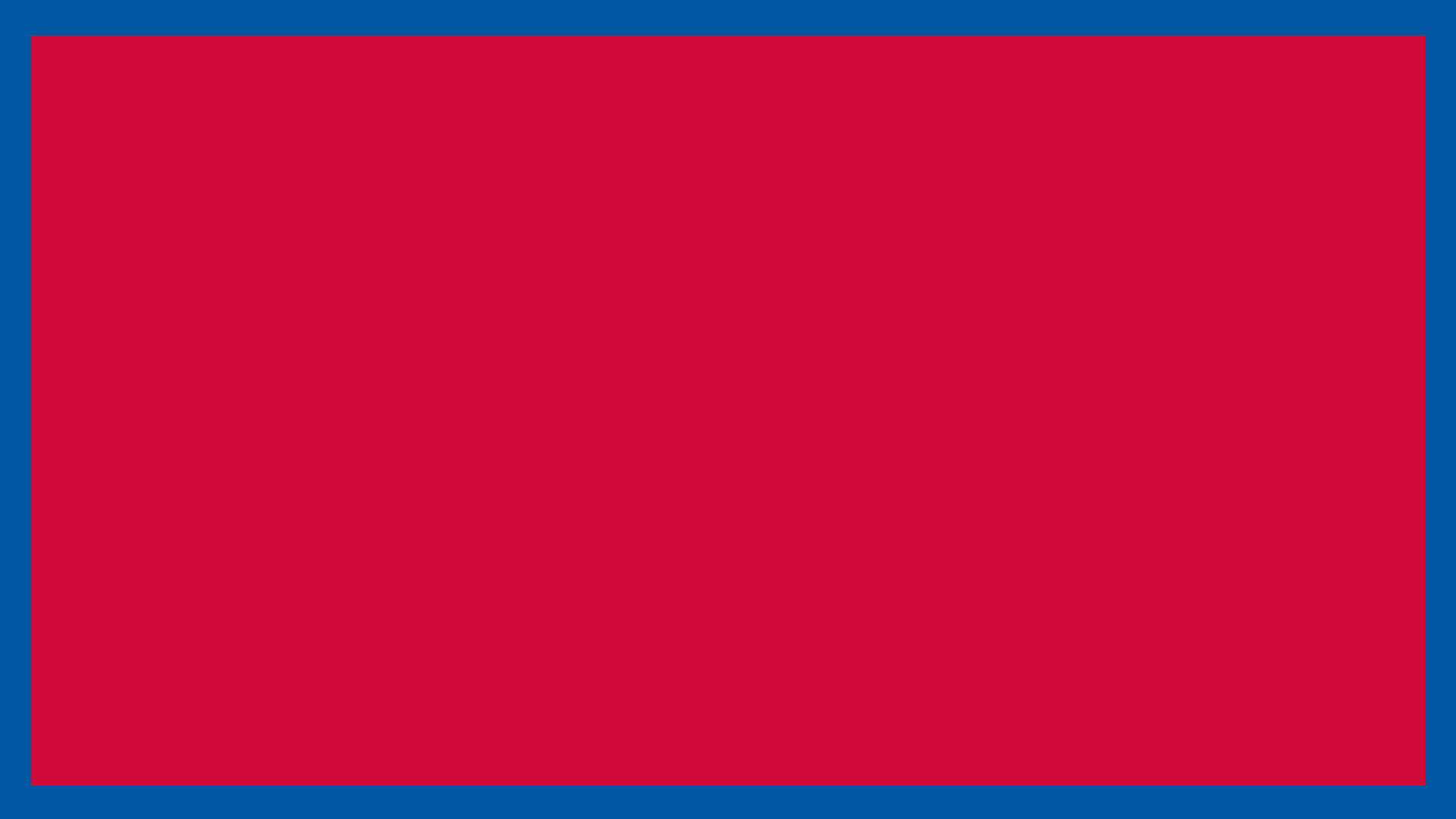 Marketing & Promotional Assets
© Vetted Limited all rights reserved
Copy for newsletters / websites
Try a Trade programme – Involvement announcement 
We are delighted to announce that our school/college is participating in an exciting programme called ‘Try a Trade’.
Funded by Checkatrade, and supported by Amazing Apprenticeships, the programme will support our Year 10-13 students to engage with a range of activities to support their understanding of the vast array of career opportunities available through domestic trades. 
They will meet training providers and employers, learn where to apply and how to secure an apprenticeship in domestic trades. 
For more information on this programme, please speak to (insert name of school lead).
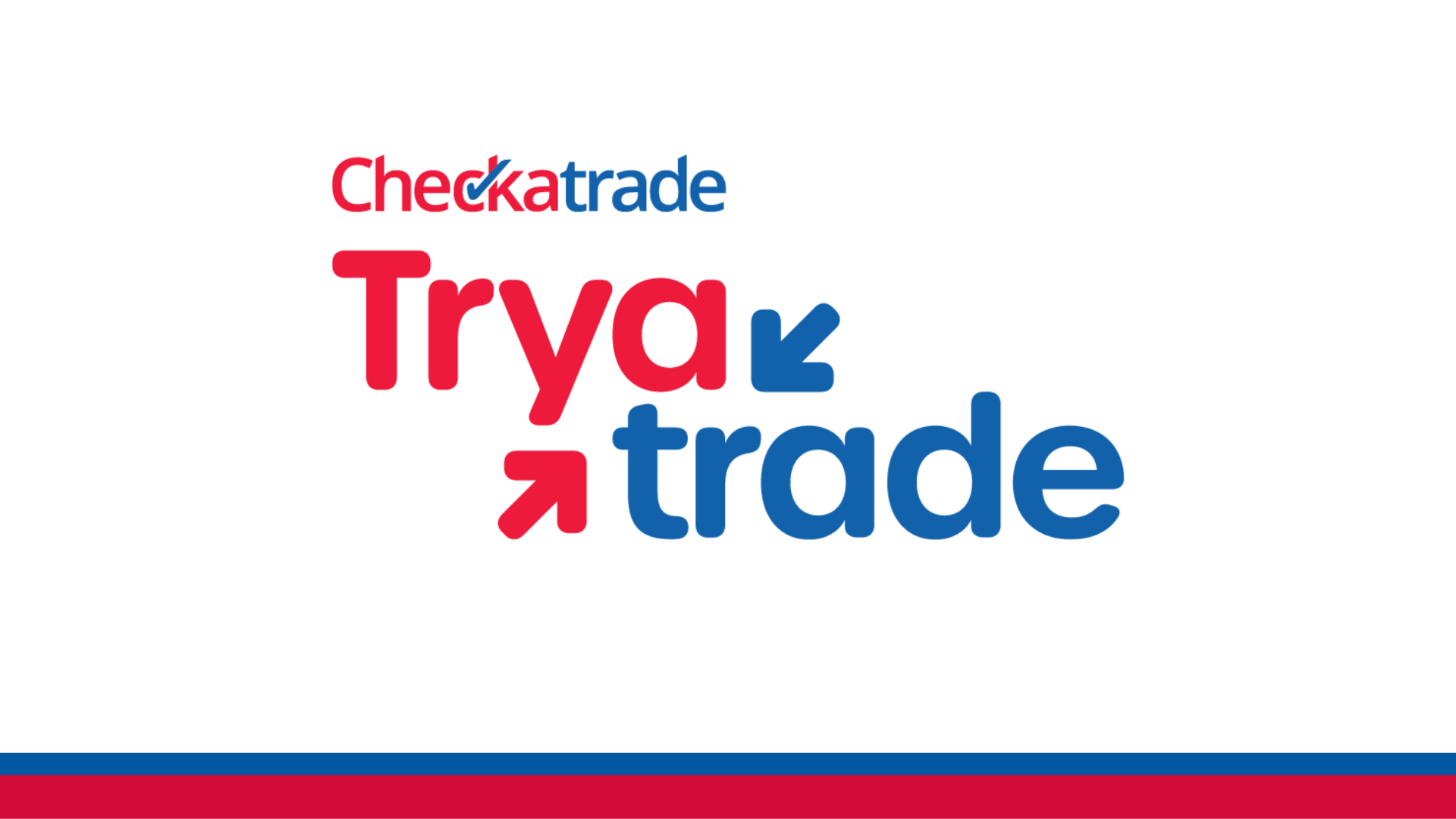 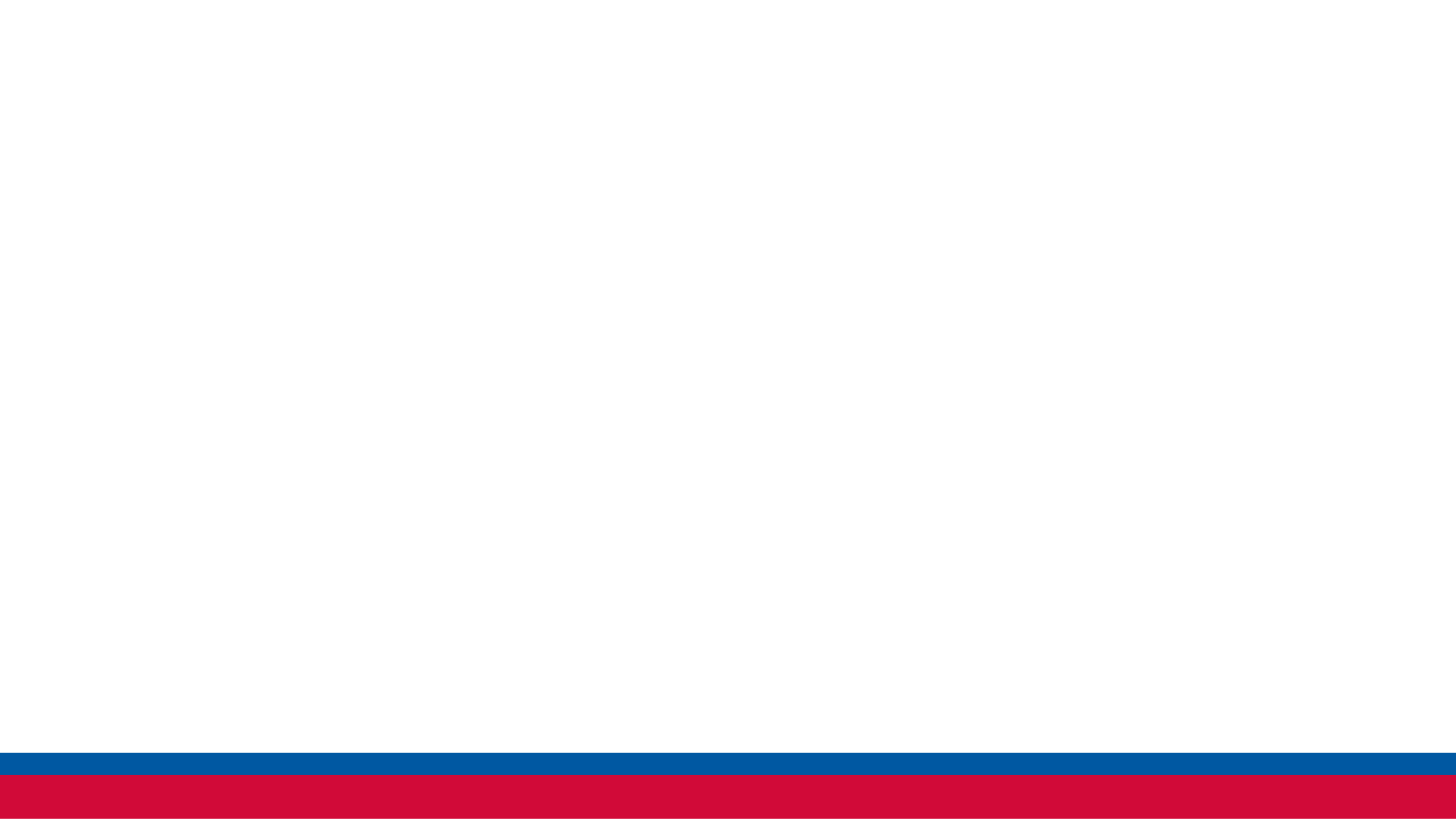 © Vetted Limited all rights reserved
Logo to use
Please use these logos to show your involvement with Try a Trade.

Please consider using the logos on your website, in your email signature and any other appropriate documentation/materials.
Main logo
School/college participation logo
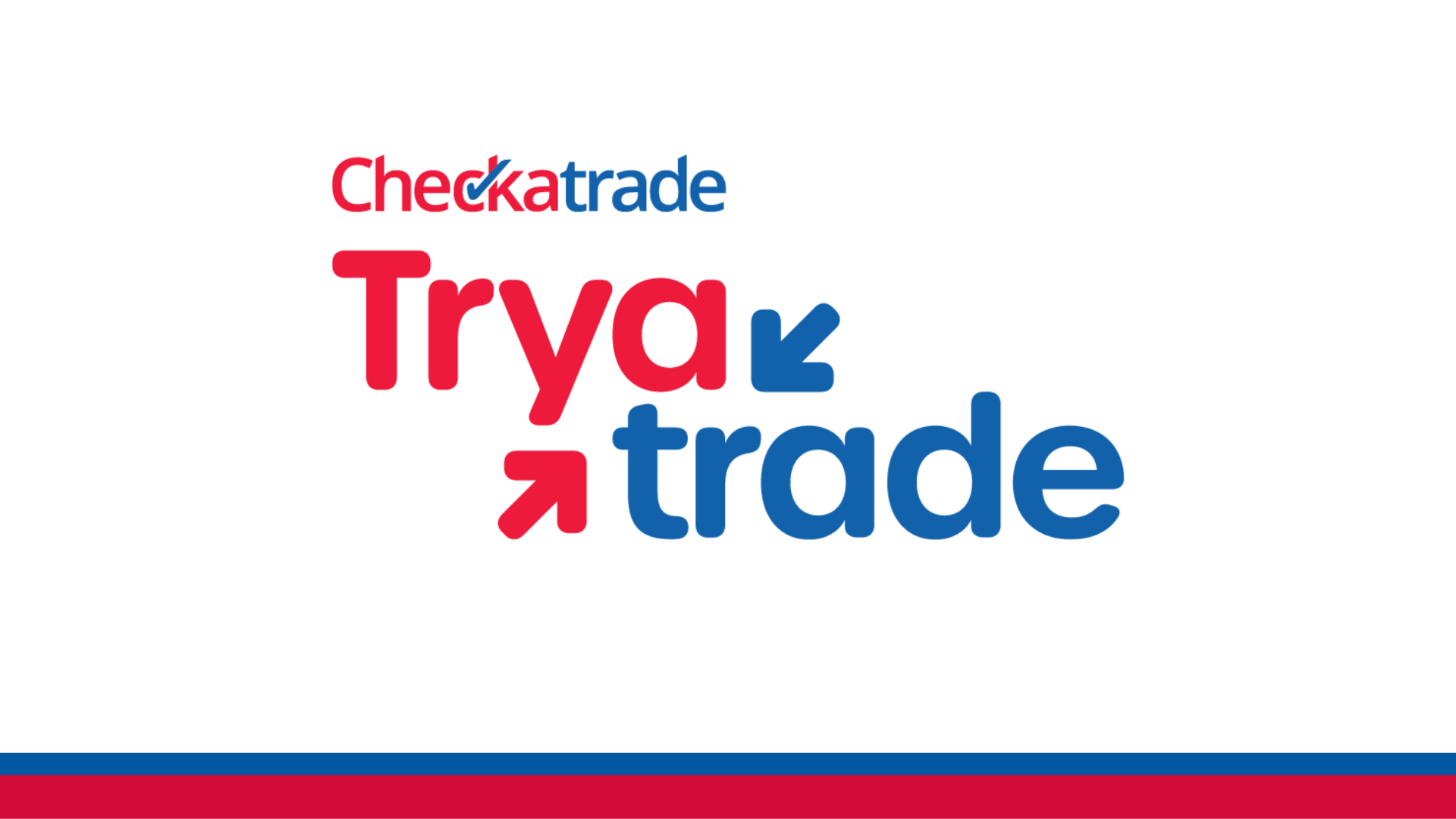 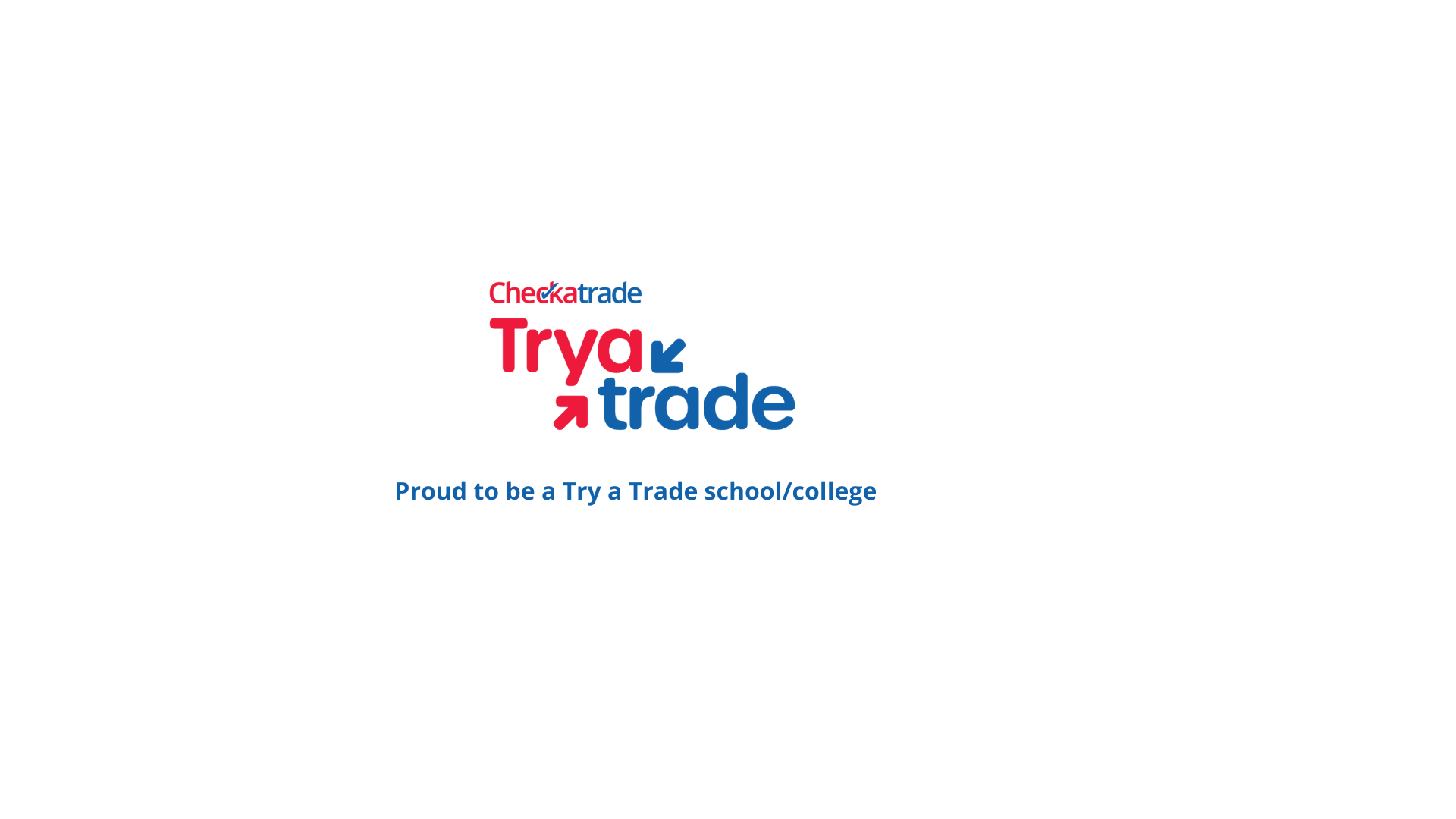 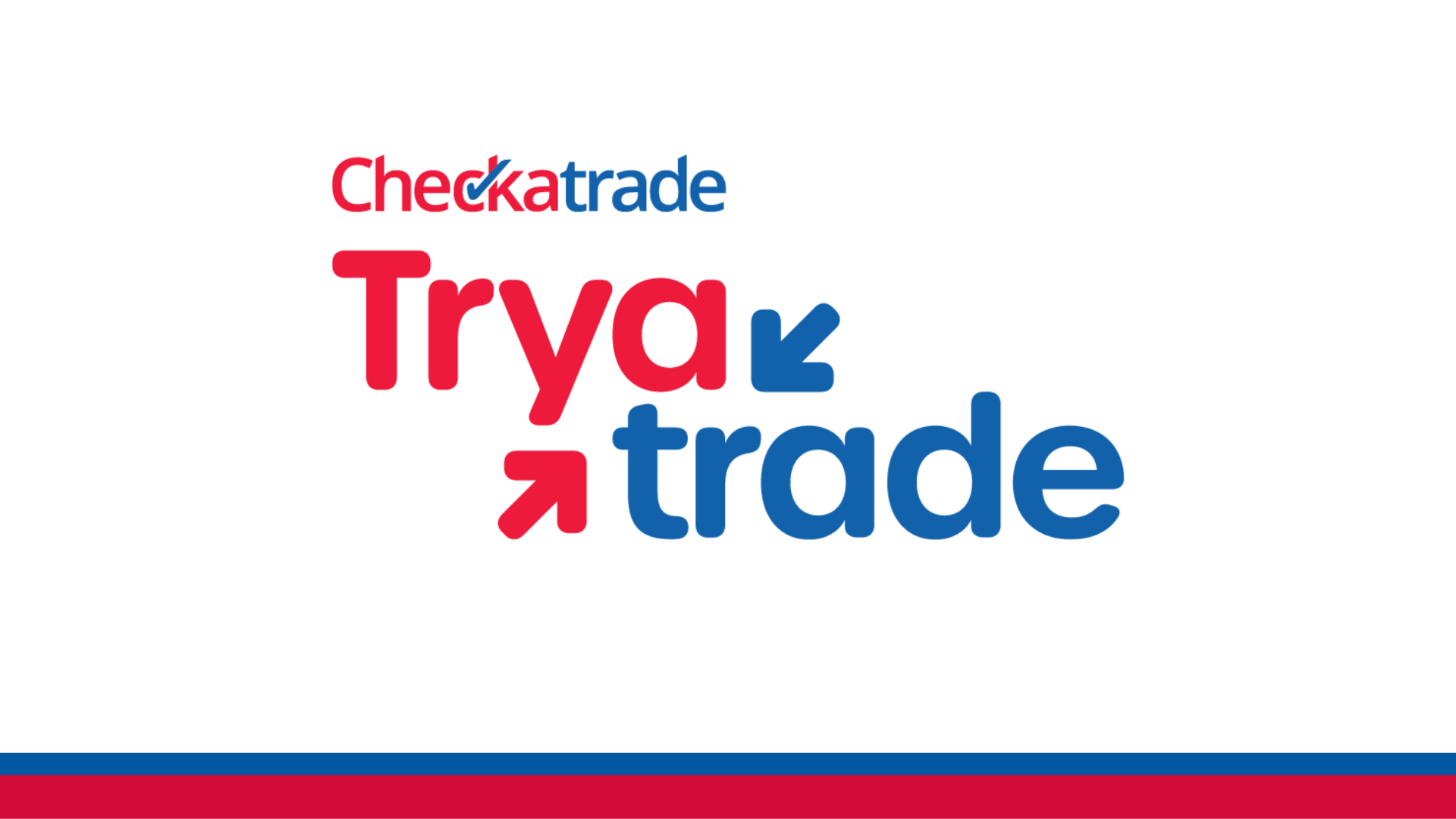 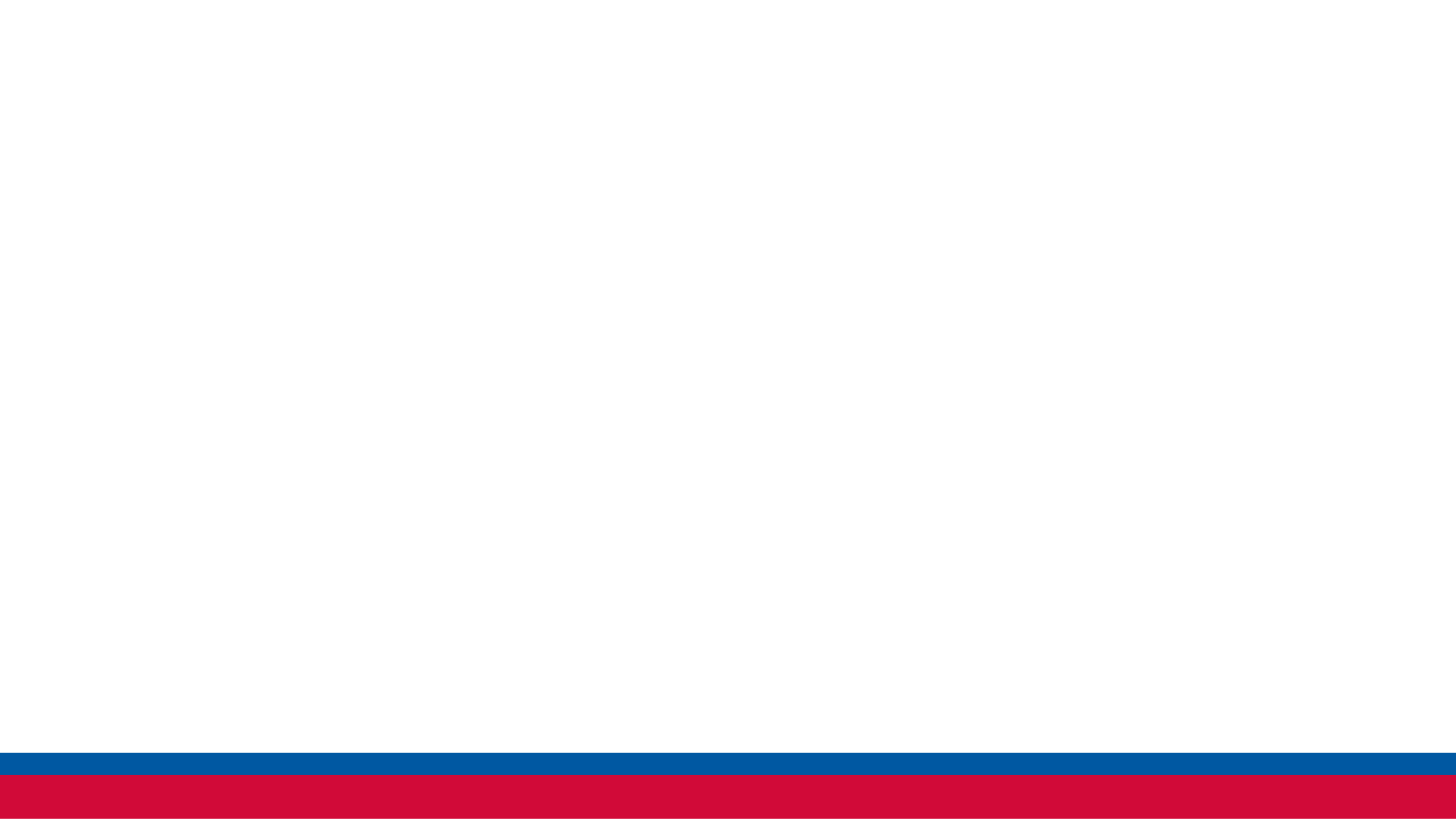 © Vetted Limited all rights reserved
Social media handles
Handles to tag:

@CheckaTrade
@AmazingAppsUK
#TryaTrade
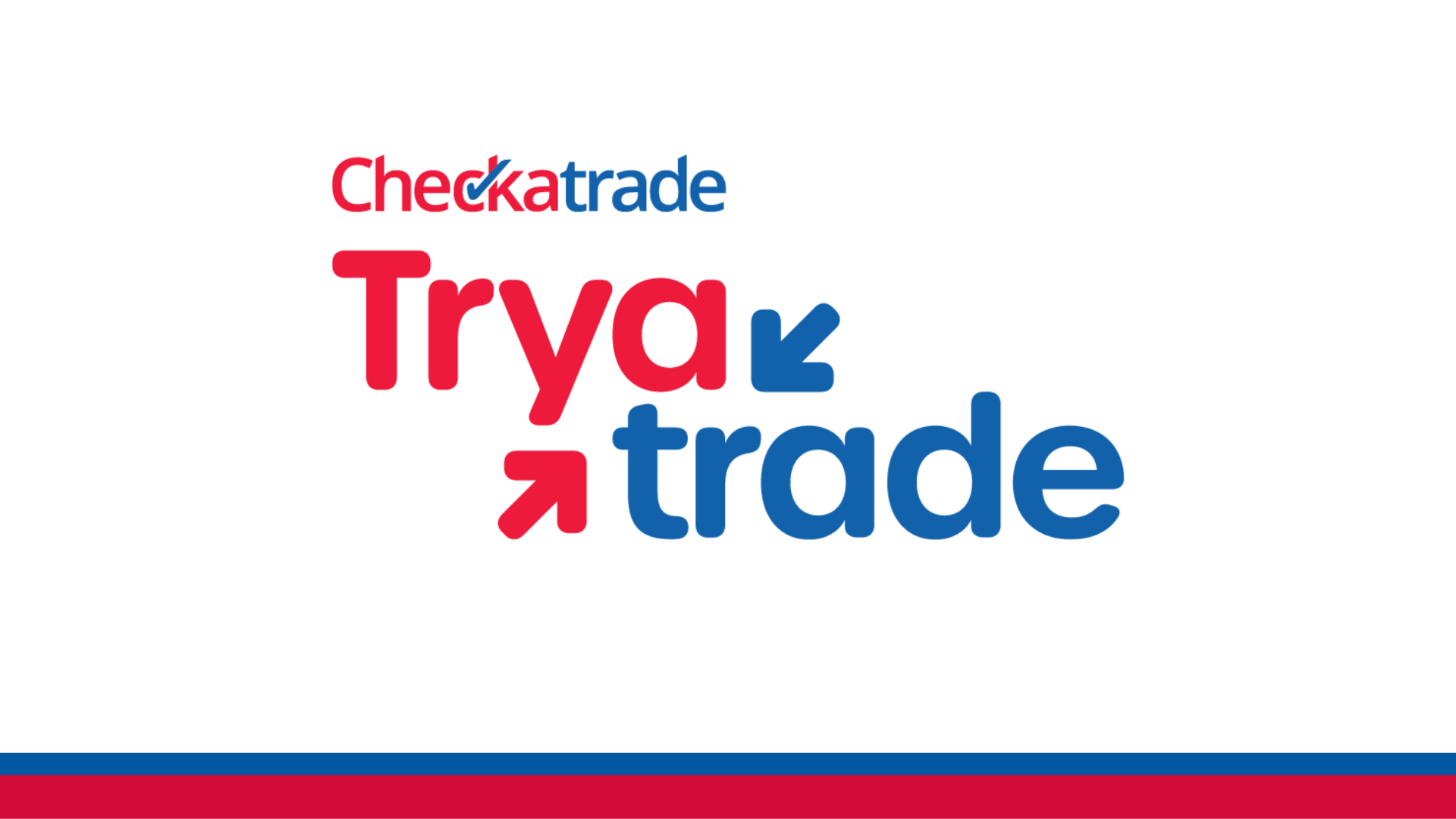 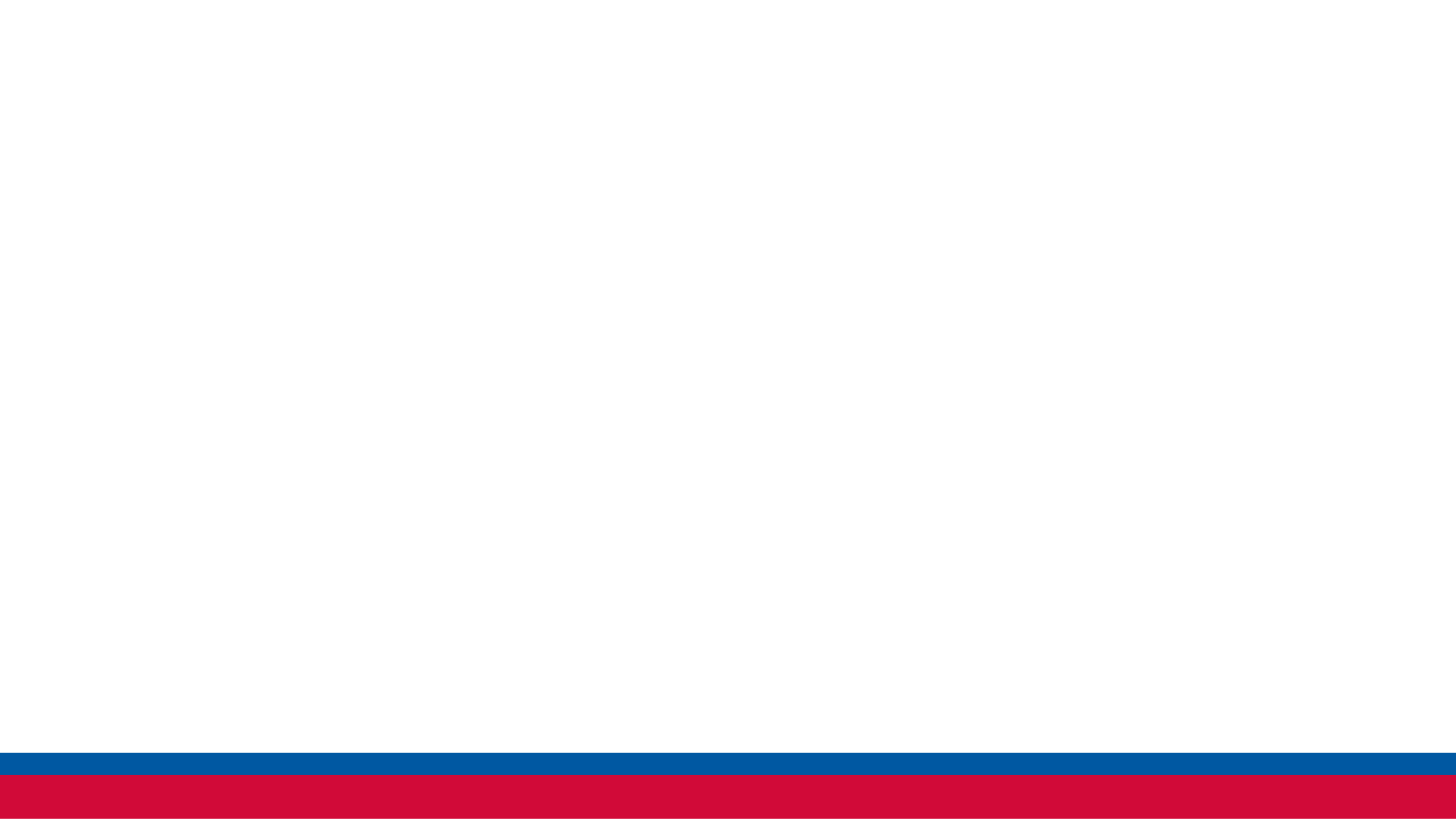 © Vetted Limited all rights reserved
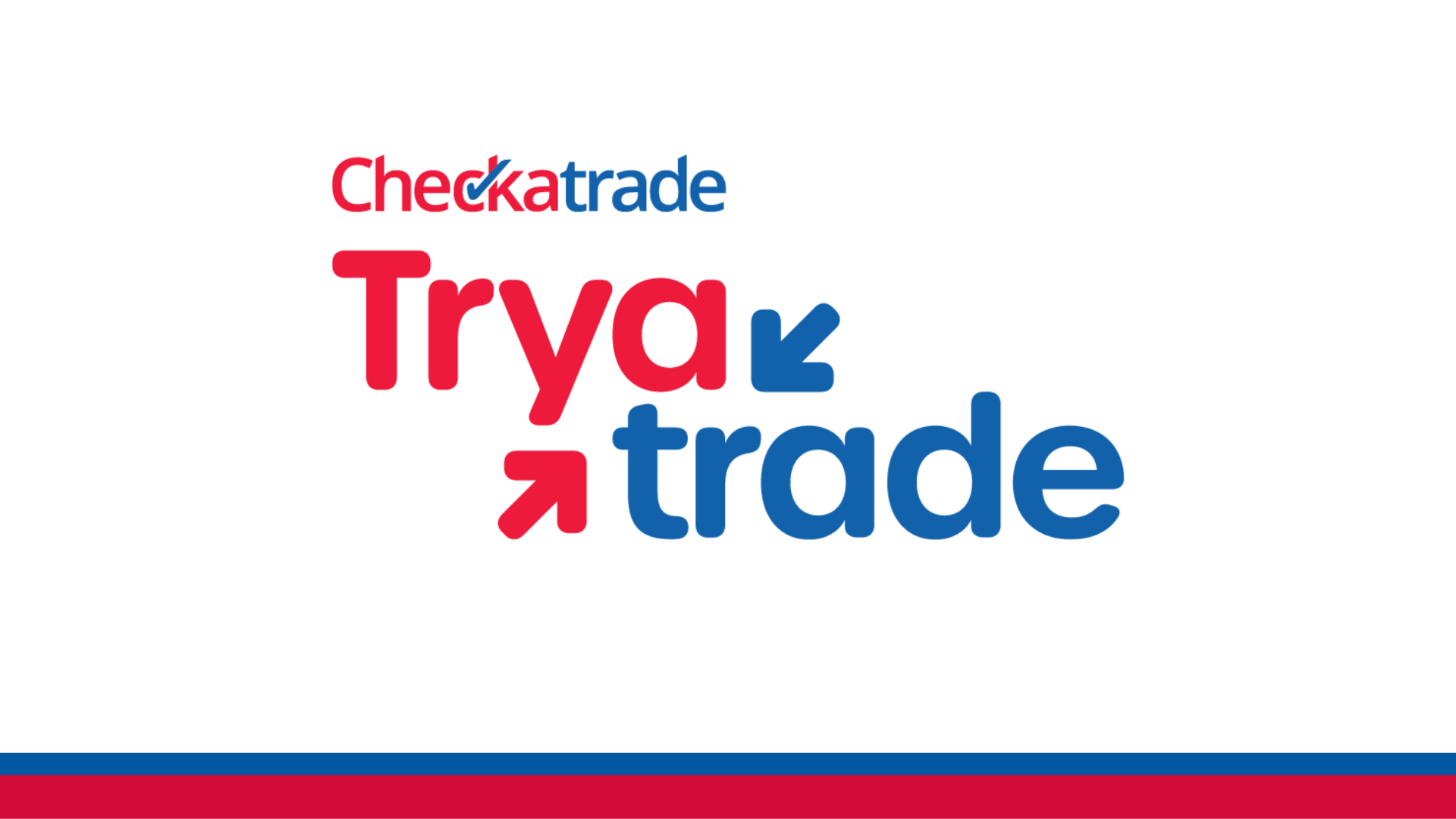 Example social media messaging
We are proud to announce that we are one of the schools/colleges in England taking part in the Try a Trade programme. This will bring our students valuable insights into the range of @apprenticeships available to them beyond school.  @Checkatrade @AmazingAppsUK
Today we launched the Try a Trade programme with our students. They were excited to find out more about the programme and can’t wait to discover all about the different domestic trades and @apprenticeships available. @Checkatrade @AmazingAppsUK
We know that it’s important that all students consider all of their options beyond school. That’s why we’re proud to be part of the fantastic Try a Trade programme with @Checkatrade @AmazingAppsUK
Our school/college are seeking employers/partners who work in domestic trades and might be willing to support our students on the Try a Trade programme to understand more about careers in trades. Please get in touch. @Checkatrade @AmazingAppsUK
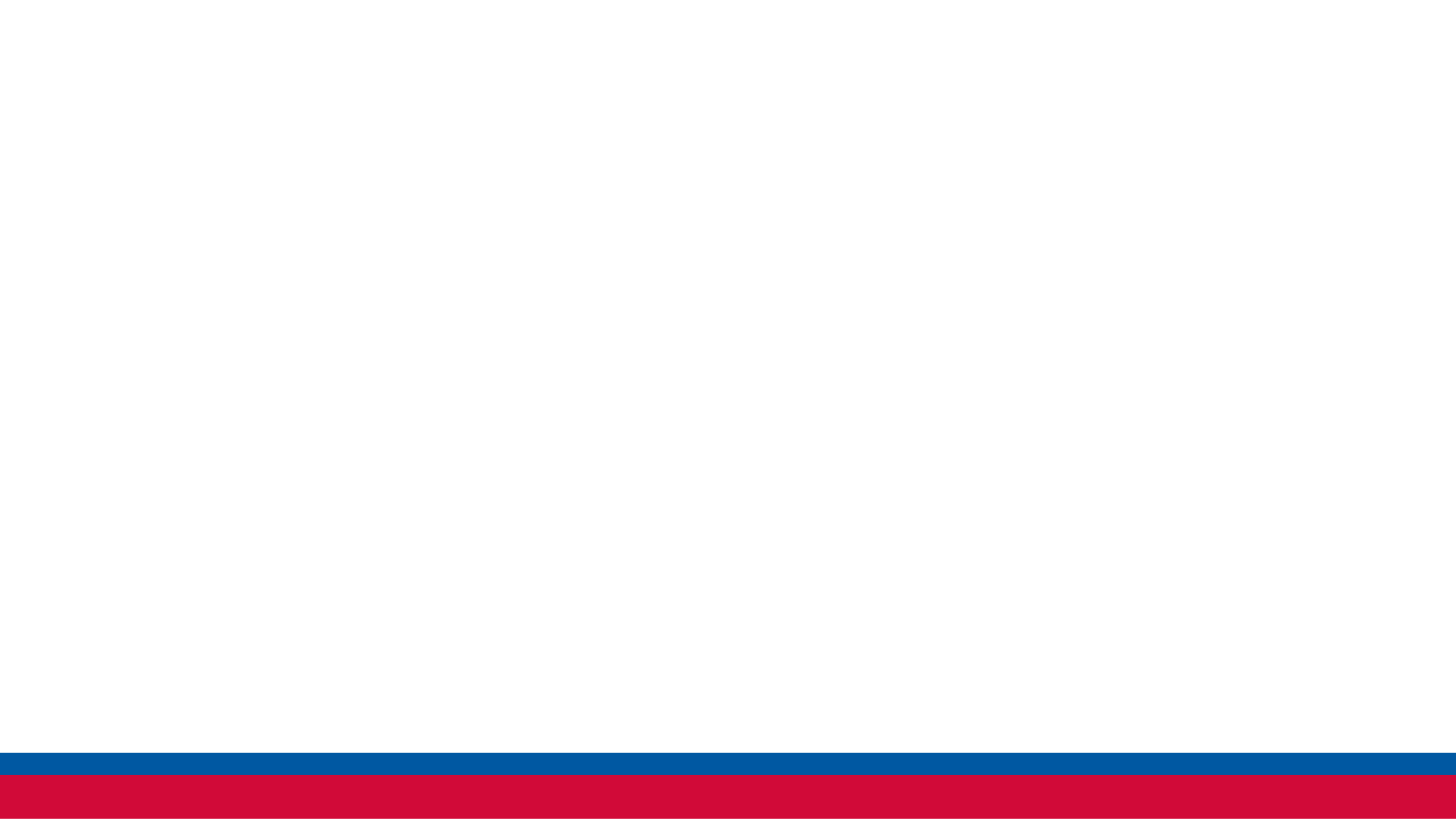 © Vetted Limited all rights reserved